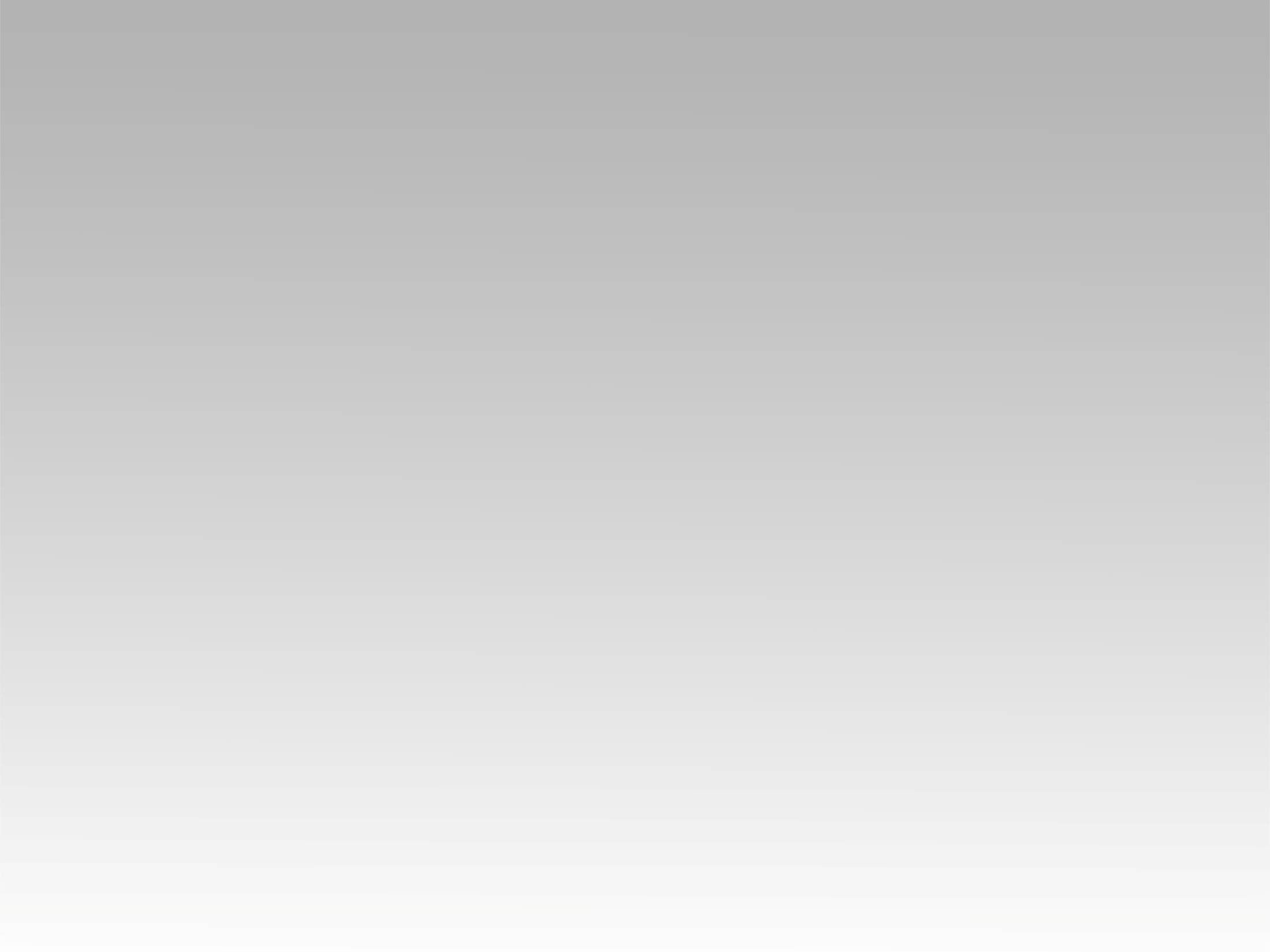 تـرنيــمة
تسبيح للرب
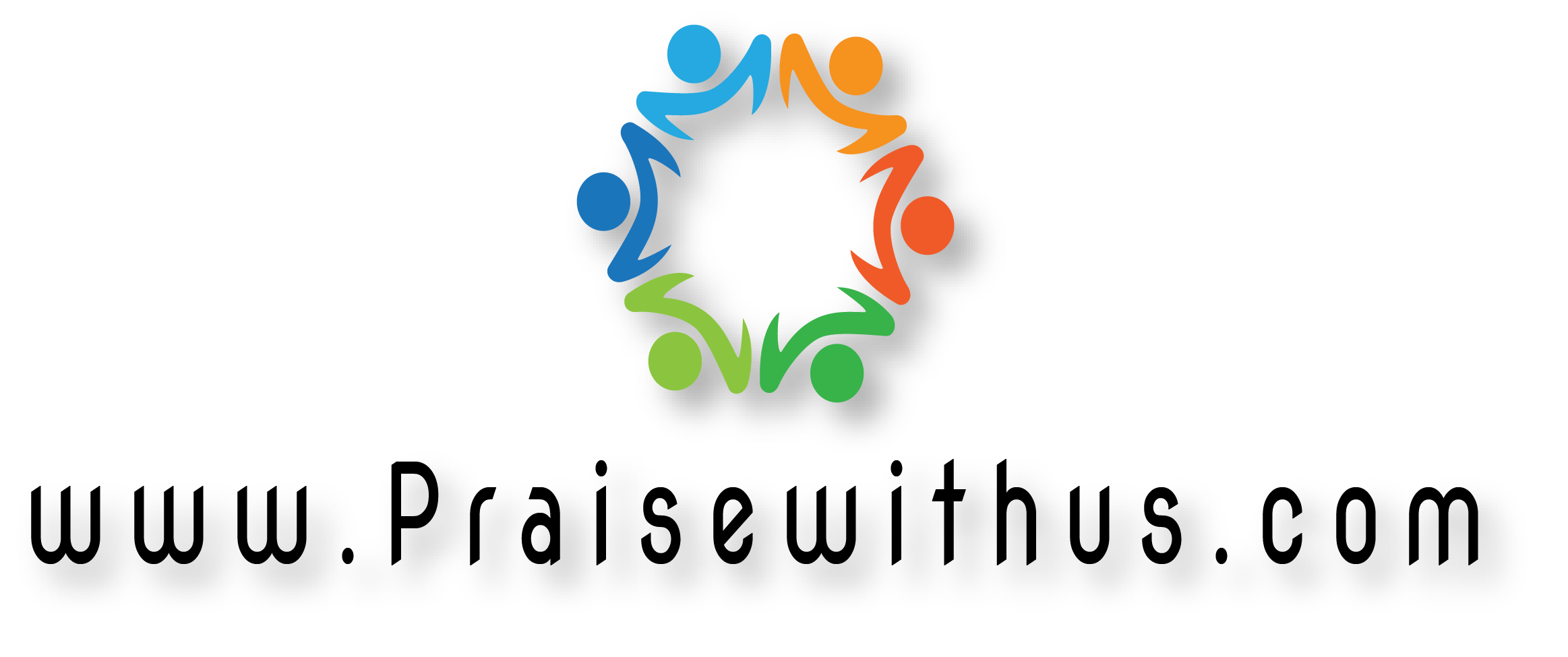 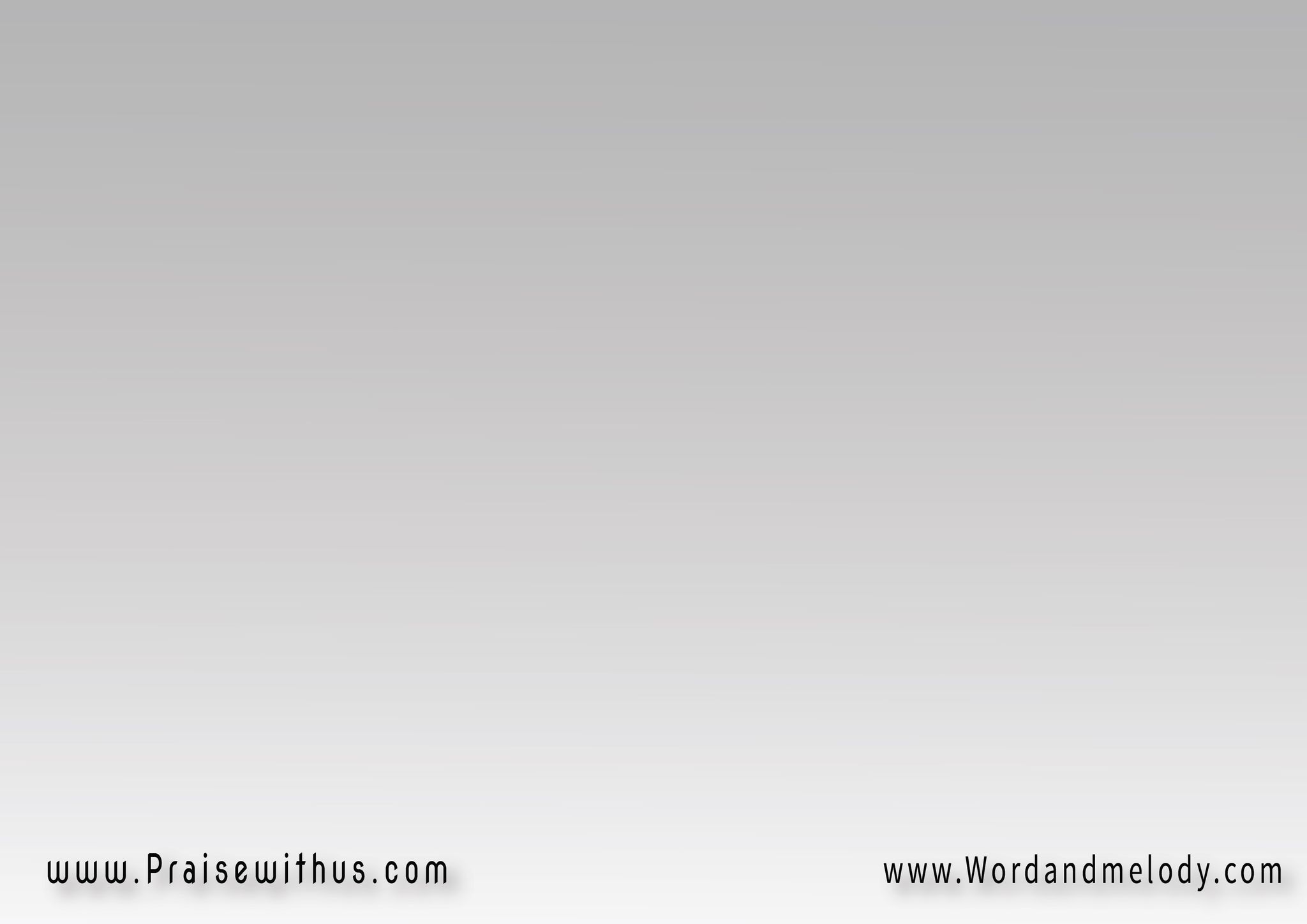 1- (تسبيح للرَّب يعلا وتِعلا مَعـــــاه الفرحَــــةقلبي هايغنِّي لِلقديرْبإيماني هاشوف الخِير في ظُروفي حَتَّى الصَّعبَةغَنِّي يانفسي للقديرْ)2
tasbeeh llerrab yeala weteala maah elfarha)albi ha yeghanni llelqadeerbe emani hashoof elkhair fi zorofi hatta elSaaba2(ghanni ya nafsi llelqadeer
Praises and rejoicing for the Lord come from my heart.
 I will see good in my hardships and sing to the Lord.
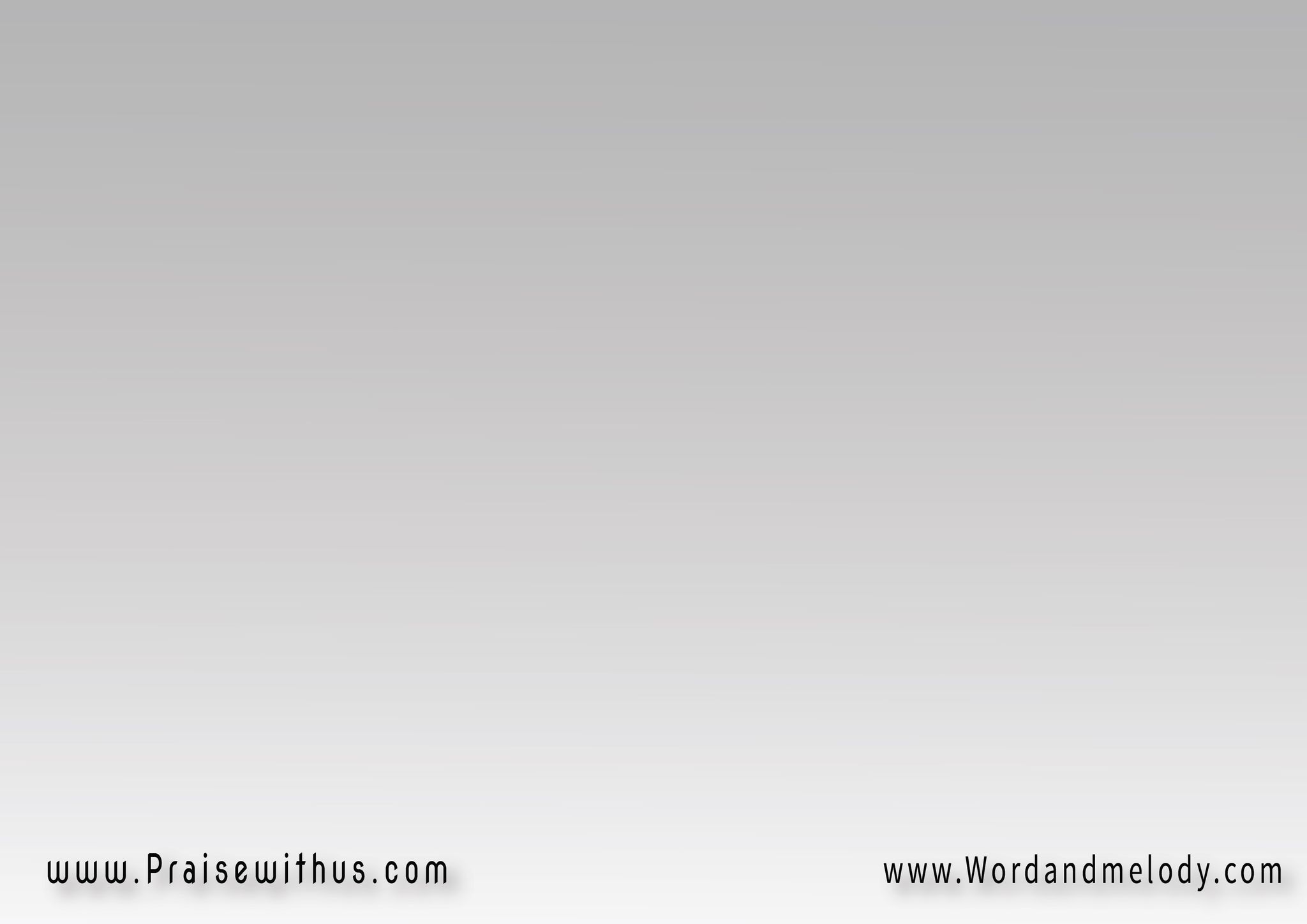 باعلِن إيماني  شايف إلهي  (ليه السُّلطان)2ومِن أمامــي  يِنقِل جبالي  (بالإيمــــــان)2
baalin emani  shayef elahi (lees soltan)2we men amami  yenael jebali  (bel eman)2
I announce my faith and see my Lord with all authority. He will move my mountains by my faith.
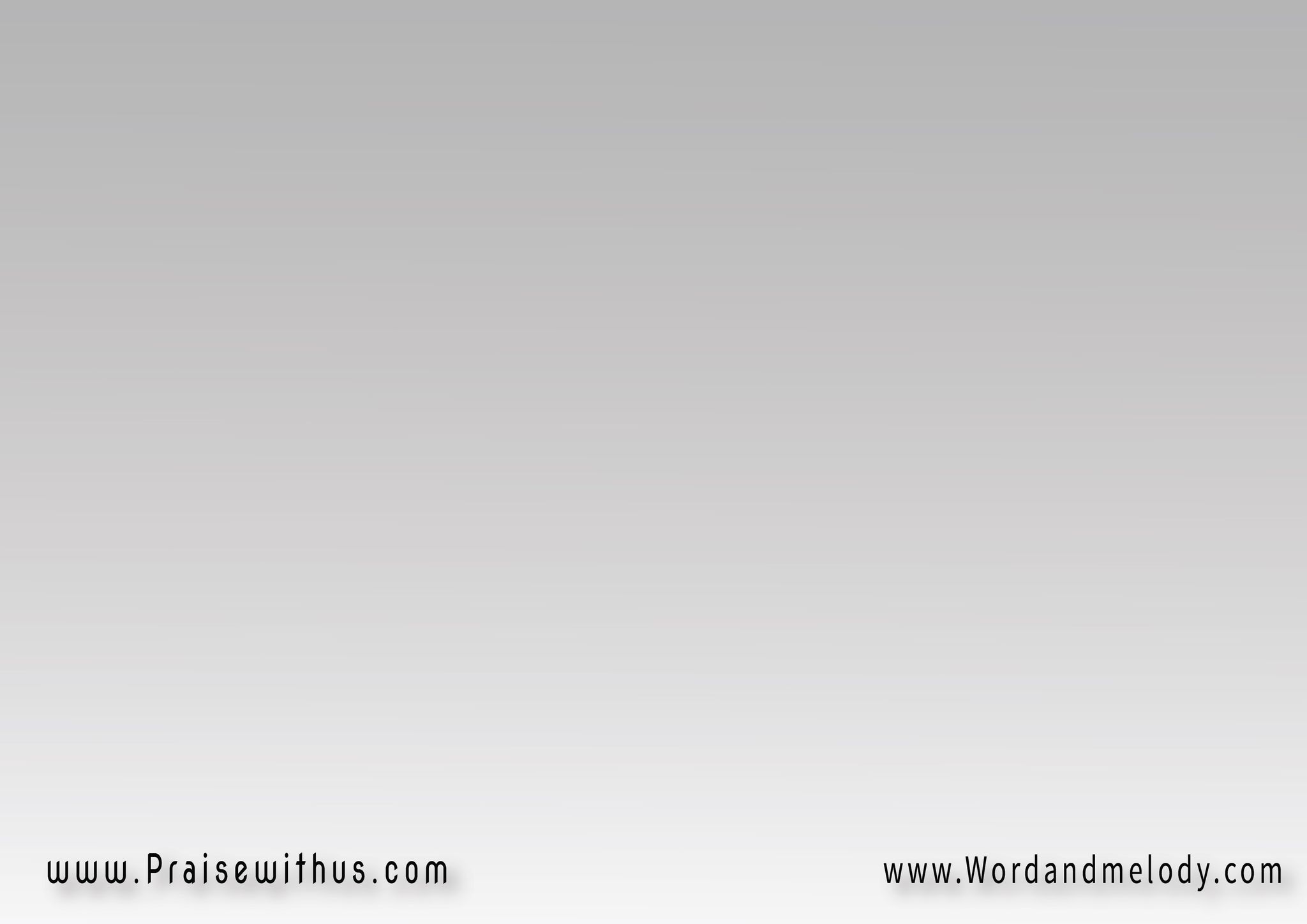 {أنا هافرح وأهتِف (مَجدَاً ليه)3}2(هللويا)4

{ana hafrah wahtef (majdan leeh)3}2(halleluiah)4


I will rejoice and shout “Glory to God”, Hallelujah.
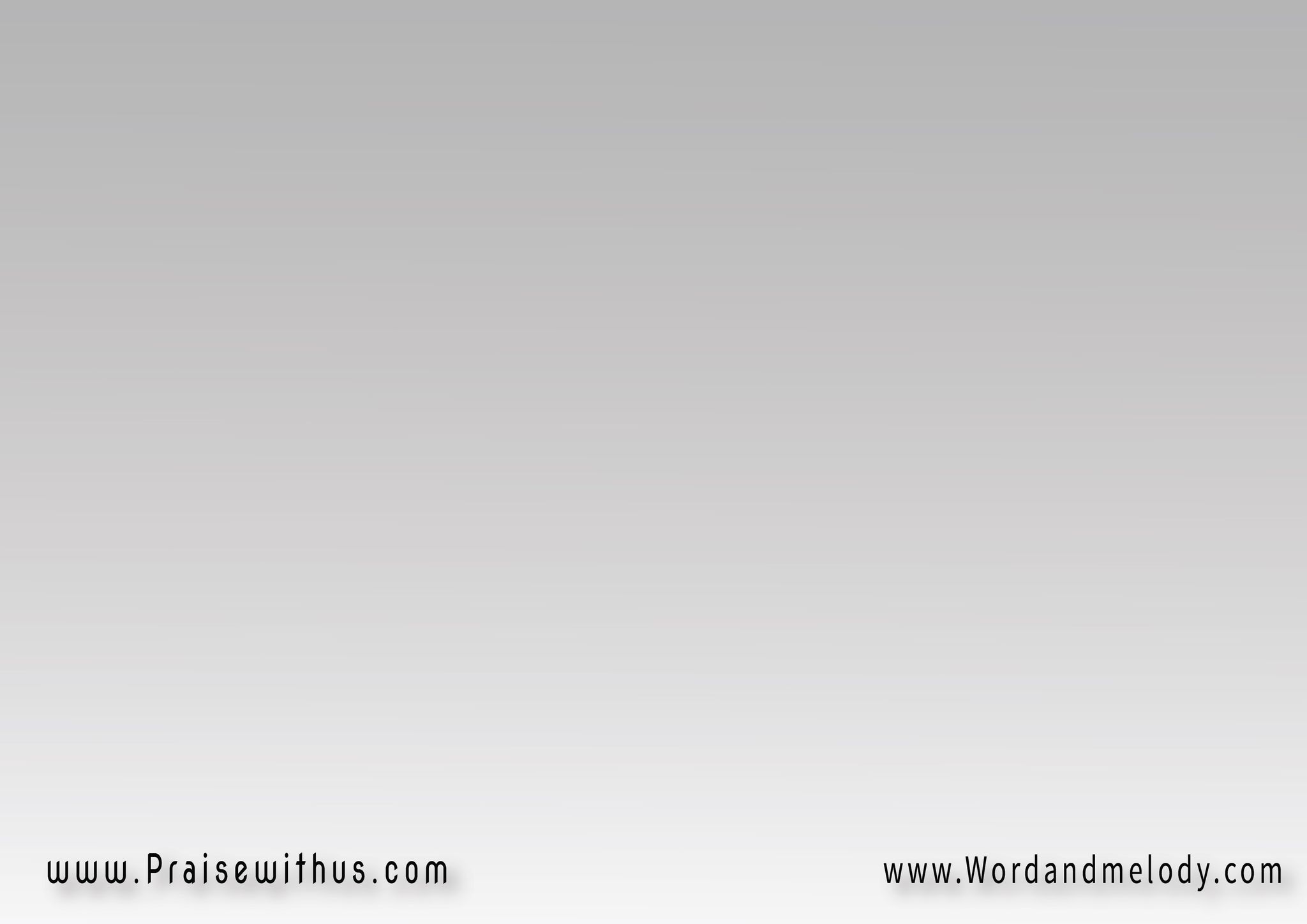 2- (باعلِن يَسوع مَلِك وَحيد عَلى كُلِّ حَياتــيقلبي هايغنِّي لِلمَسيحْوبصوت الحَمد راح أشهَد له وتِثبَت صَلاتيغَنِّي يانفسي لِلمَسيحْ)2
(baalen yasou malek waheed aala kol hayatialbi ha yeghanni llelmaseehwebSoot elhamd rah ashhad lo wetethbat Salatighanni ya nafsi lelmaseeh)2I announce Jesus as the sole King on my life, my
 heart will shout to The Christ. My voice and my 
prayers will testify for Him and my soul sings for Him.
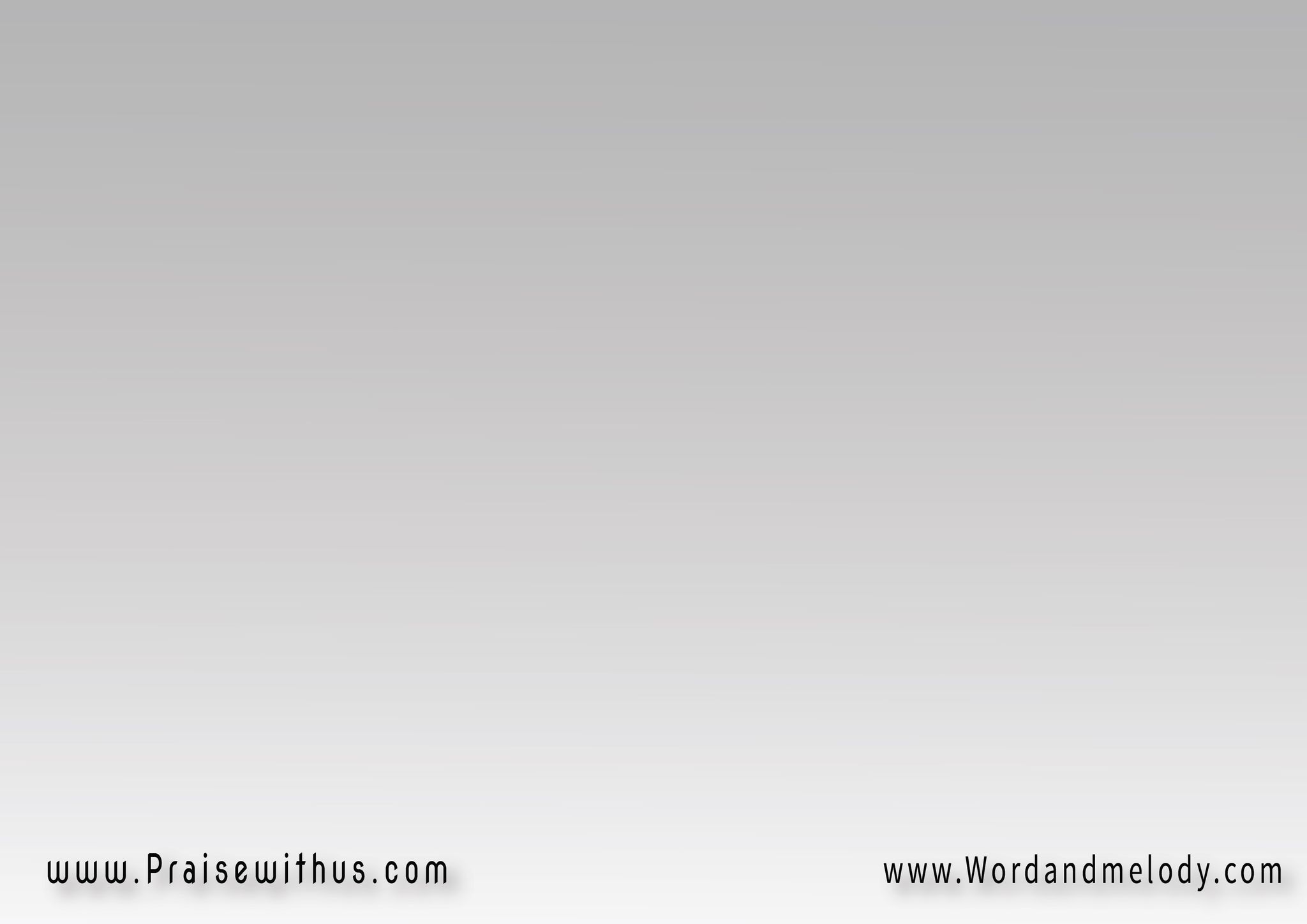 عُمري وحَياتي  كُلّ أهدَافـي (لِلمَسيـــــح)2وليوم مَجيئه هاستنَّى أشُوفه (في الأمجاد)2


aomri we hayati   kol ahdafi  (lelmaseeh)2welyom majeeao  hastanna ashofo  (fil amjad)2



All my life and all my goals are for The Christ.
 I wait to see Him in the glories the day He comes back.
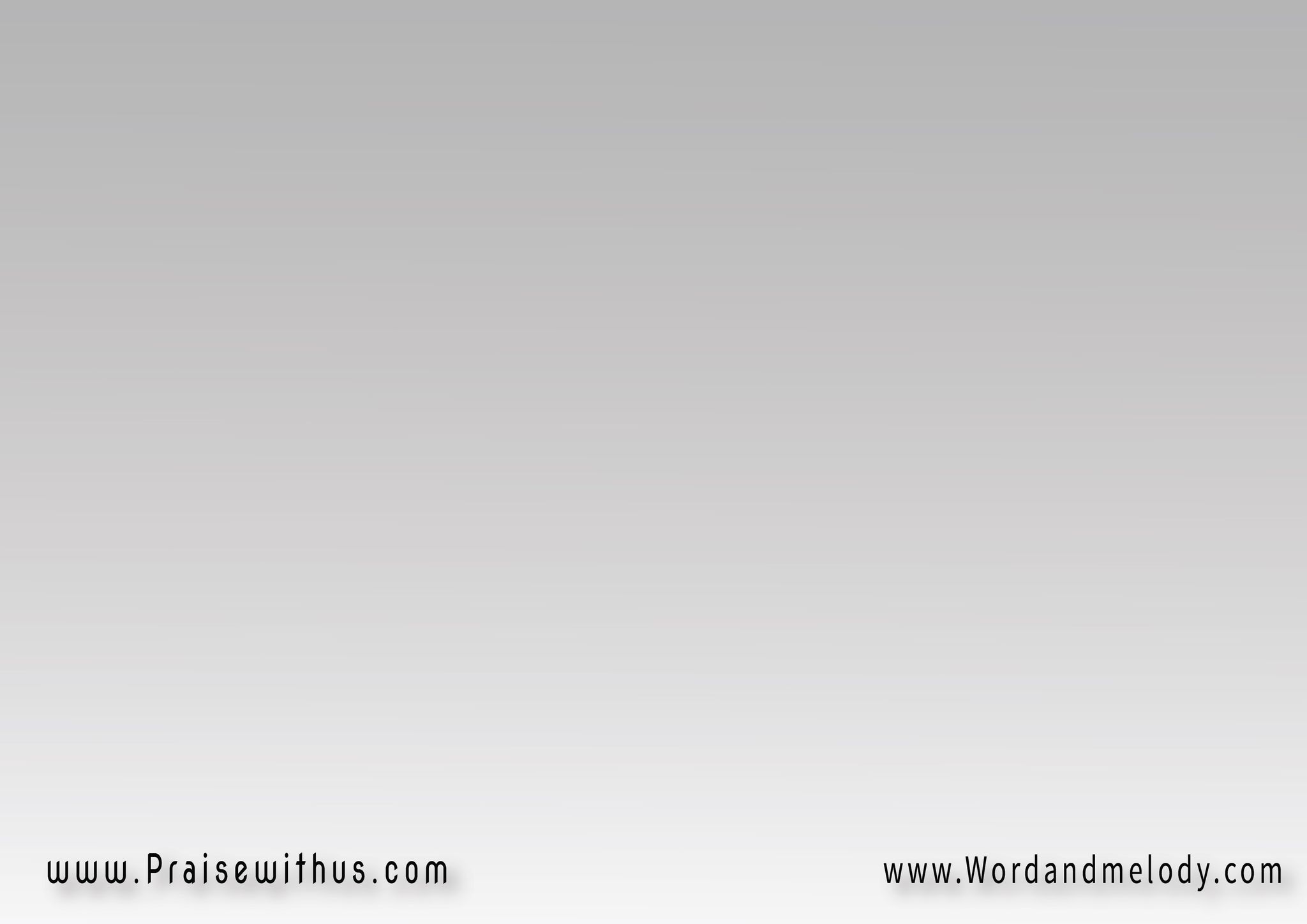 {أنا فرحان باهتِف (مَجدَاً ليه)3}2(هللويا)4


{ana farhan bahtef (majdan leeh)3}2(halleluiah)4


I rejoice and shout “Glory to God”Hallelujah.
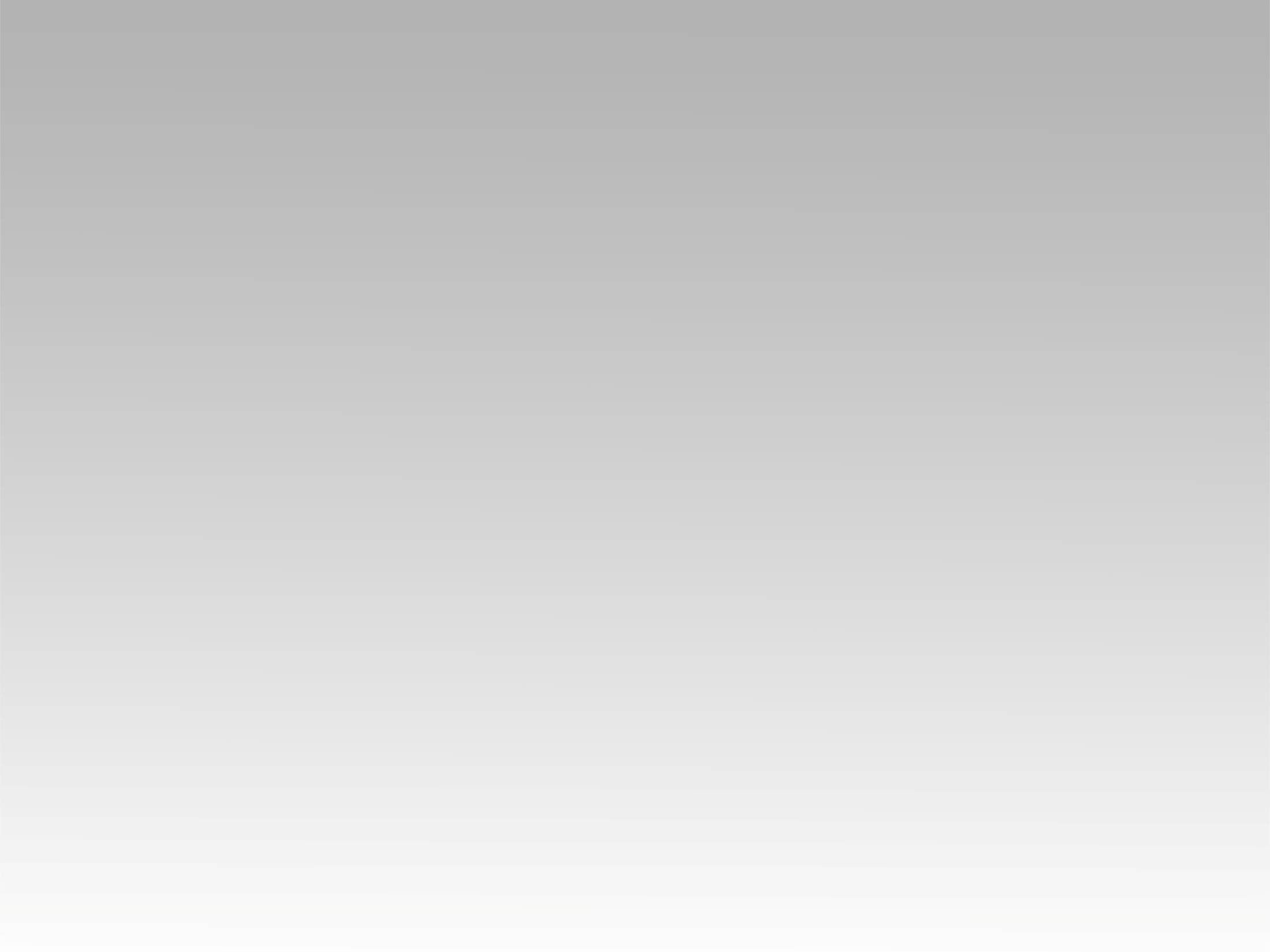 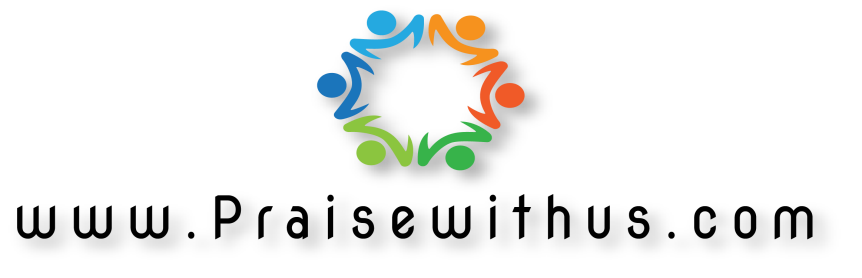